Oslo, dd.mm.yyyy
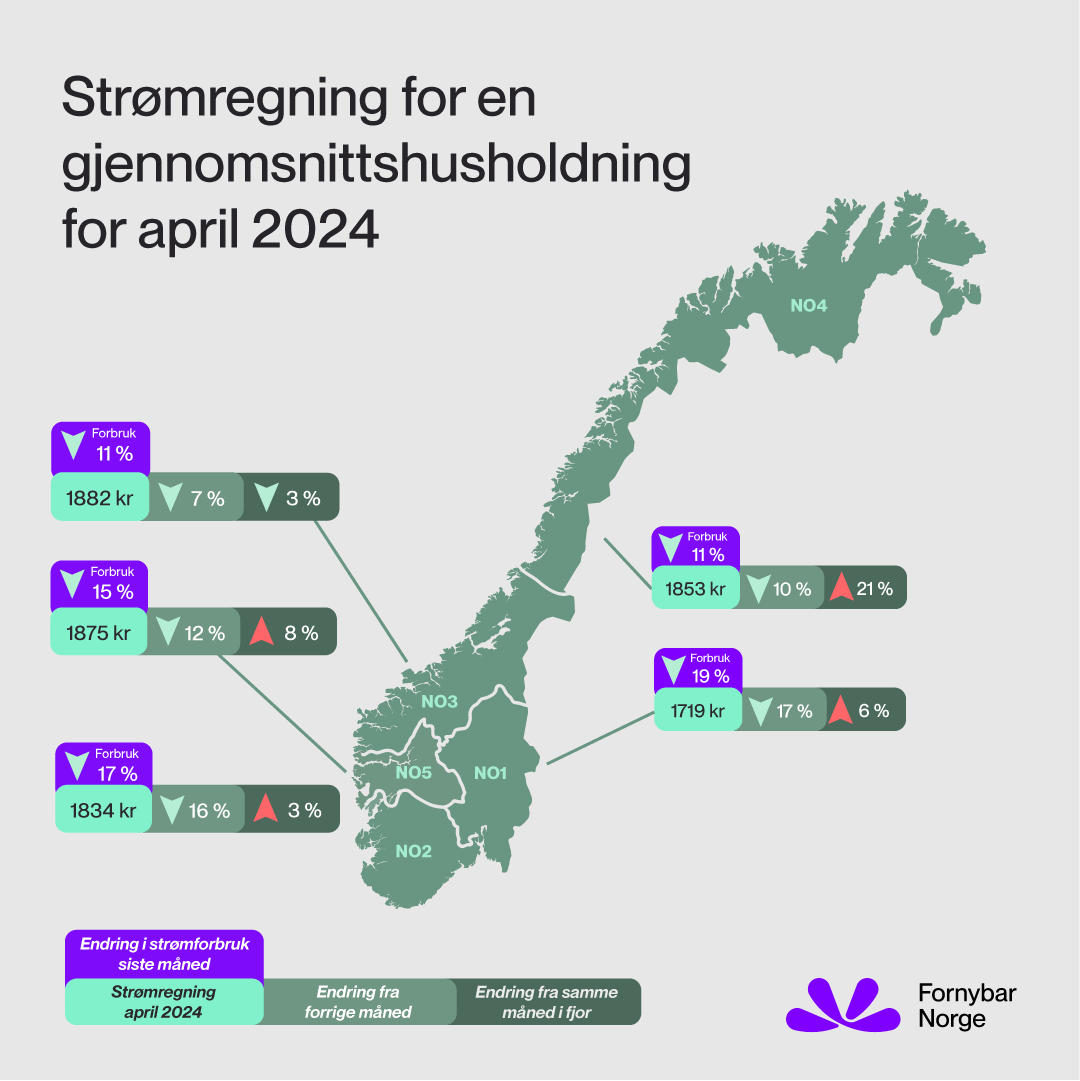 Strømprisindeksen april 2024
Prisene falt ytterligere i april. I de sørlige prisområdene var de på det laveste nivået siden oktober.
I de sørlige prisområdene fikk vi de laveste aprilprisene siden 2021.
Prisene steg likevel mot slutten av måneden grunnet kaldt vær og lite vindkraftproduksjon.
I Nord- og Midt-Norge falt prisene fra et relativt høyt nivå i mars. De er fortsatt litt høyere enn normalt for årstiden.
Prisforskjellene innad i Norge holdt seg på et lavt nivå i april. 
April var nok en kald måned. Dette gjorde at forbruket økte i forhold til april 2023.
I ingen av de norske prisområdene var månedsprisene høye nok i april til å nå terskelen for strømstøtte. Det ble likevel utbetalt strømstøtte for enkelte timer.
1
Oslo, dd.mm.yyyy
Sammenlikning mars-april
Over hele Norge falt strømprisene fra mars til april.
Strømregningene er også blitt kraftig redusert. Dette skyldes både redusert forbruk og lavere strømpriser.
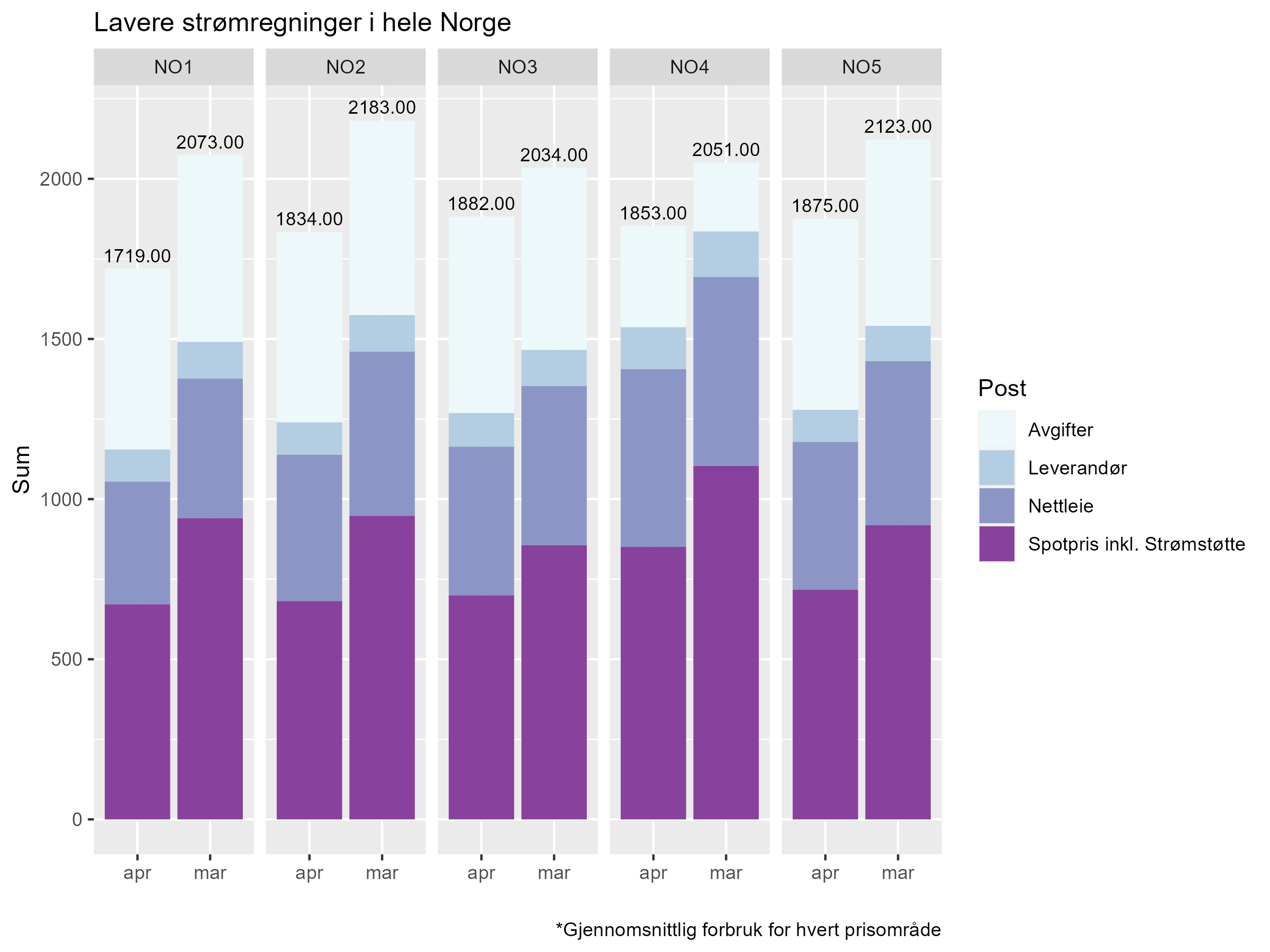 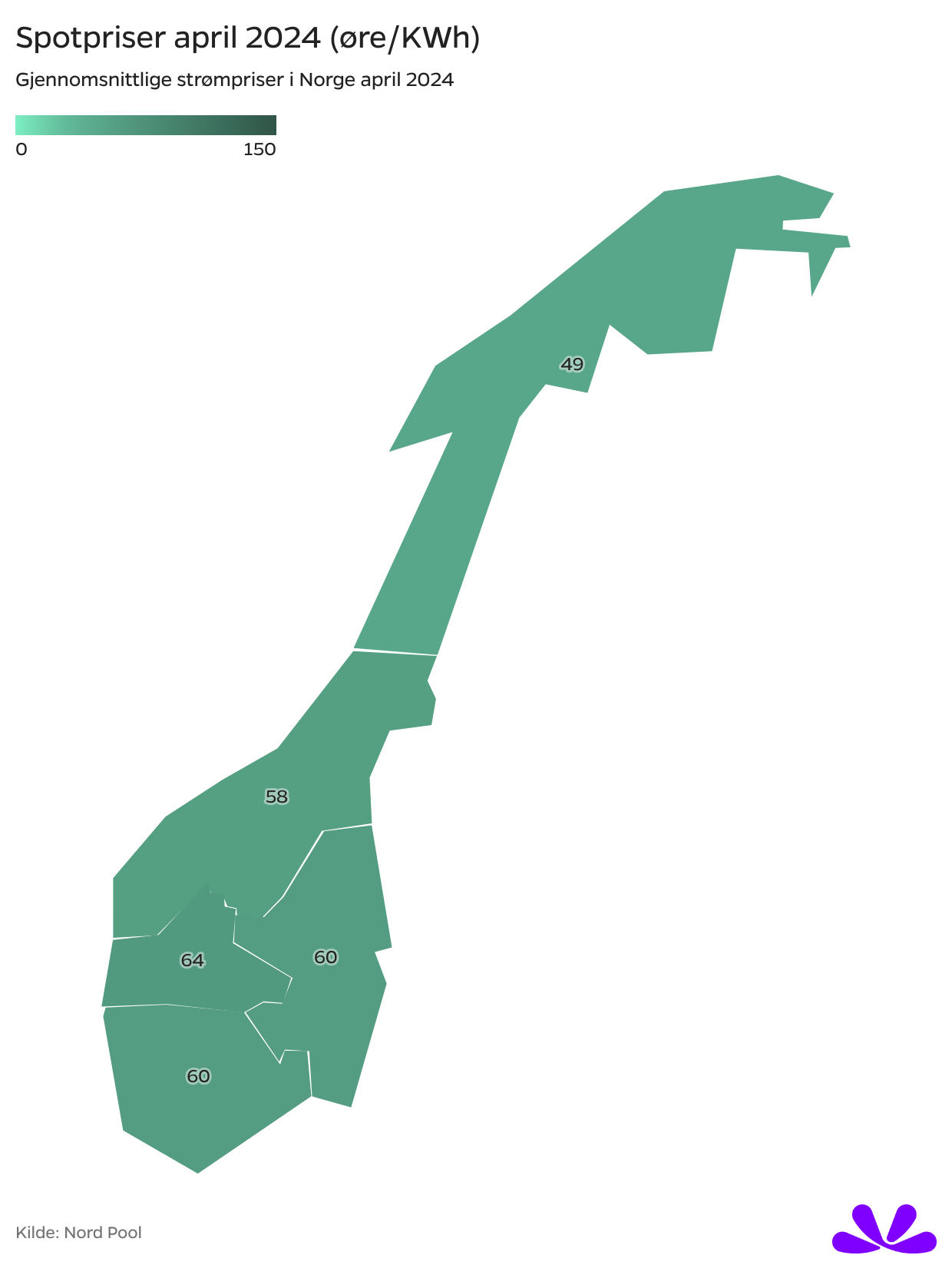 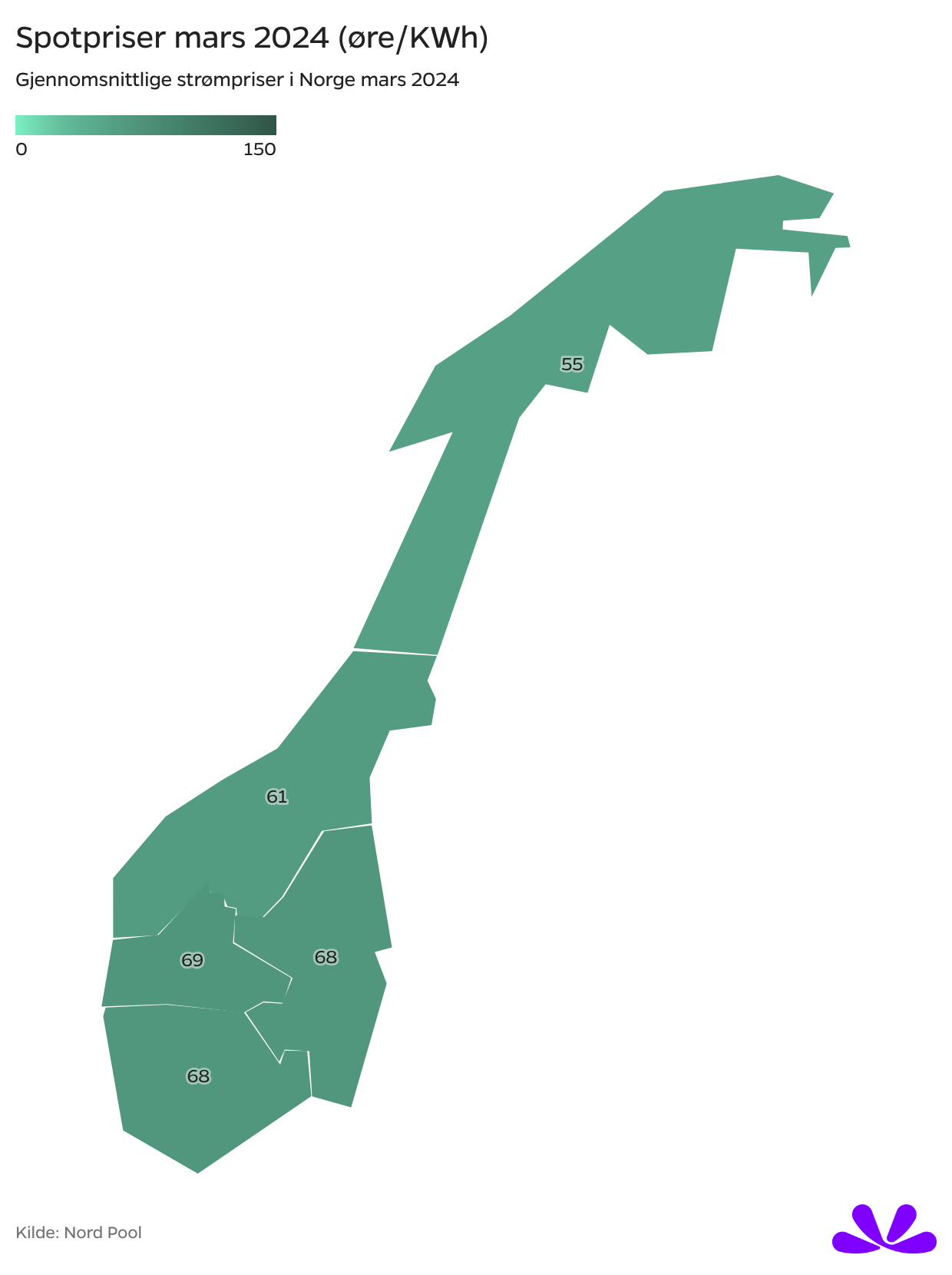 Tall er i norske kroner dersom ikke annet er oppgitt
2
Oslo, dd.mm.yyyy
Sammenligning april 2023-2024
I Sør-Norge var prisene i april nesten halvparten av prisene på samme tid i fjor. Årets aprilpris i Sør-Norge er den laveste siden 2021.
Også i Midt-Norge er prisene betydelig lavere enn i fjor.
I Nord-Norge har strømprisen steget noe grunnet lite nedbør og lite vann i magasinene. 
Strømregningene er omtrent på samme nivå som i fjor grunnet økt forbruk.
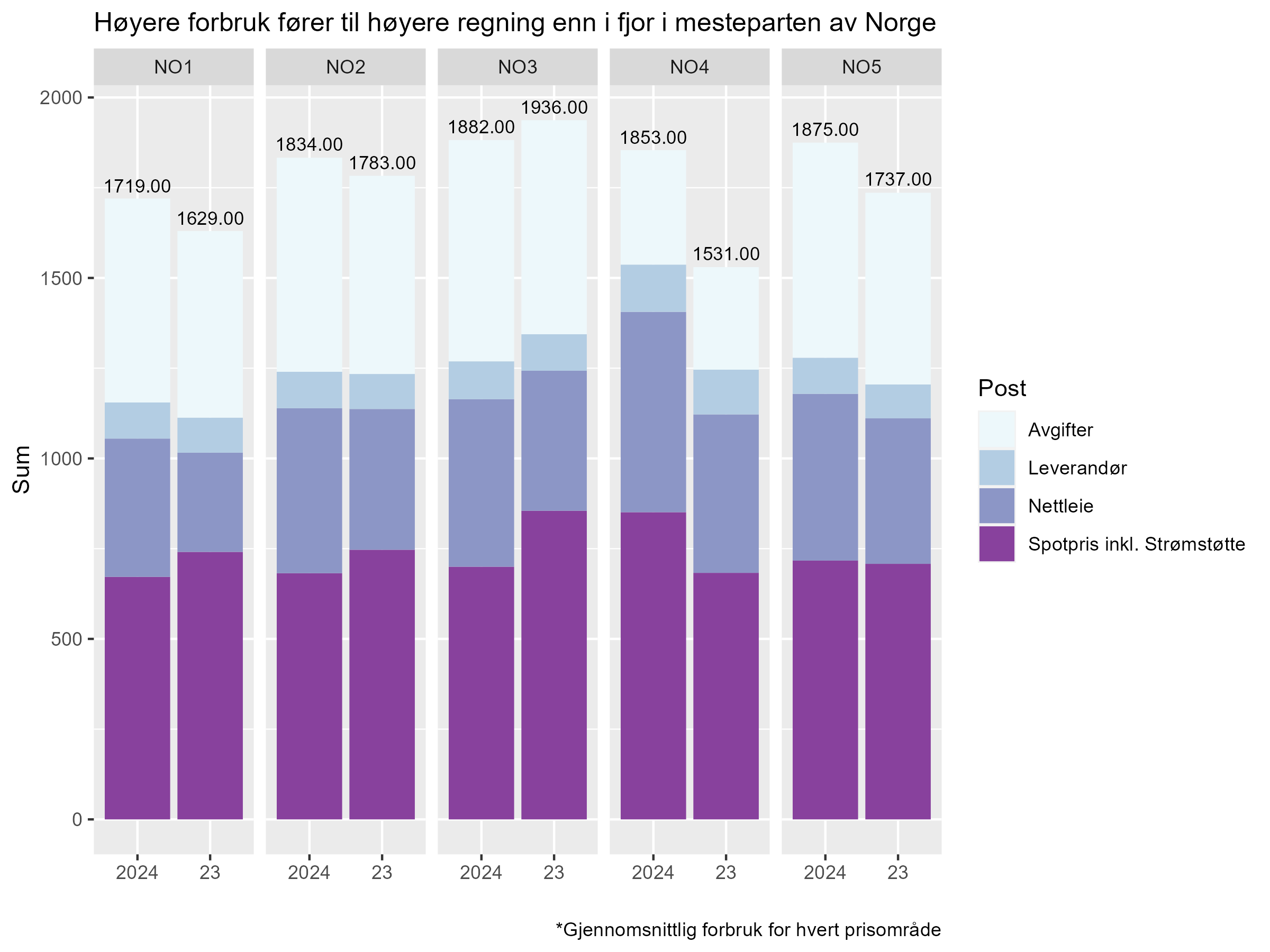 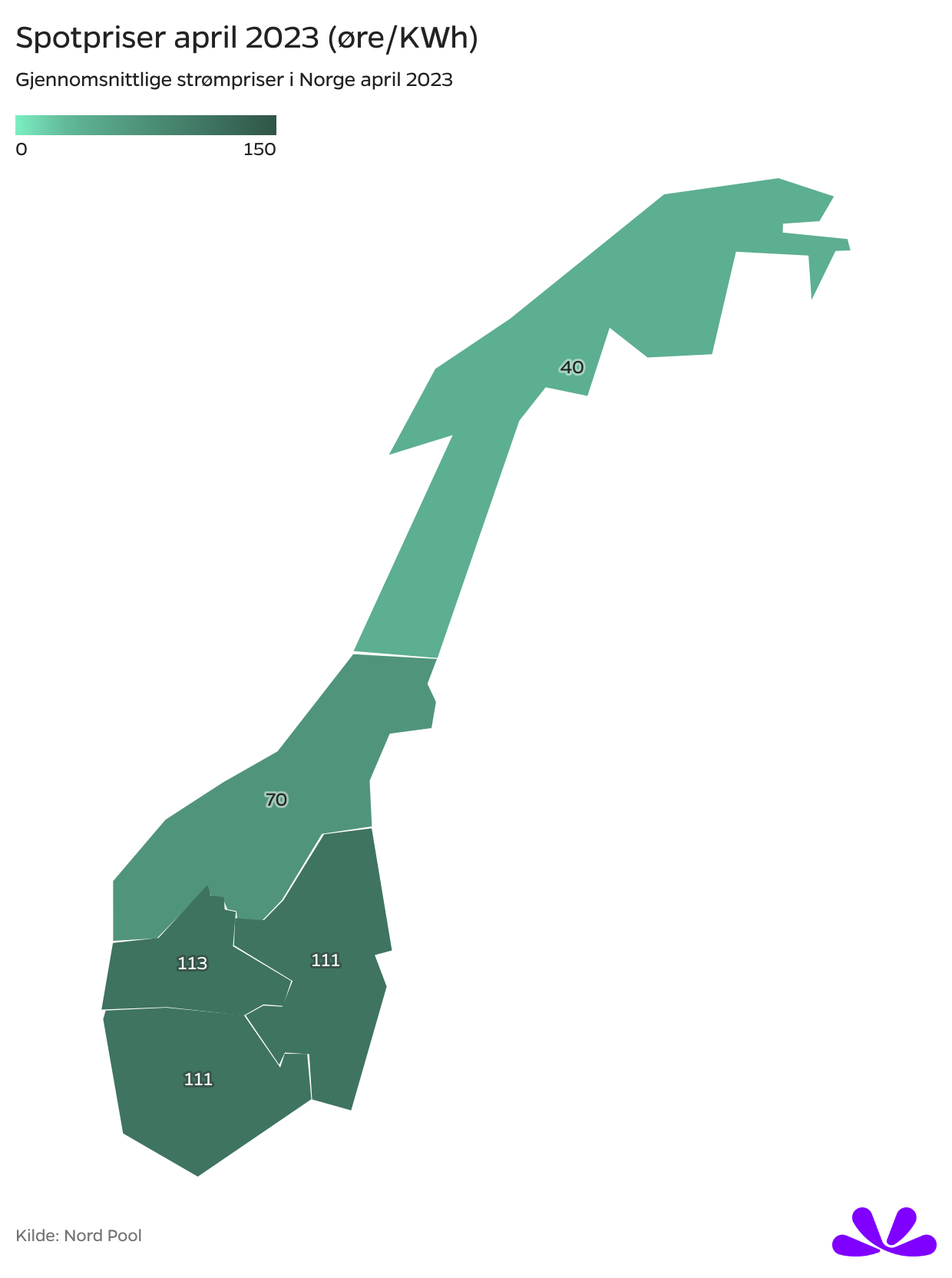 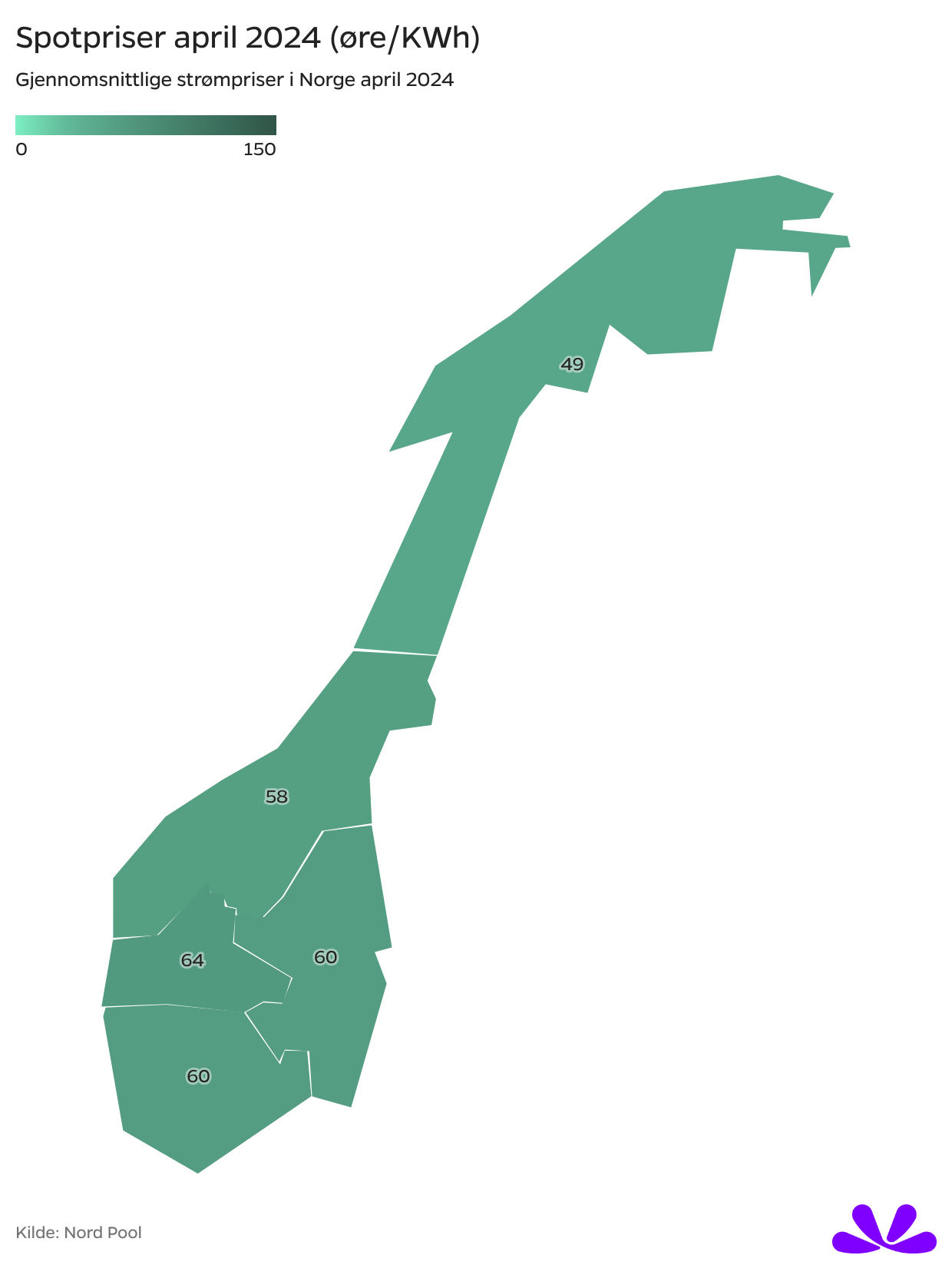 Tall er i norske kroner dersom ikke annet er oppgitt
3
Oslo, dd.mm.yyyy
Kraftutveksling
I april har vi hatt svak nettoimport av strøm fra Sverige, og svak nettoeksport til Nederland, Tyskland, Danmark og Storbritannia.
I sum eksporterte vi ca. 1,1 TWh med strøm i april.
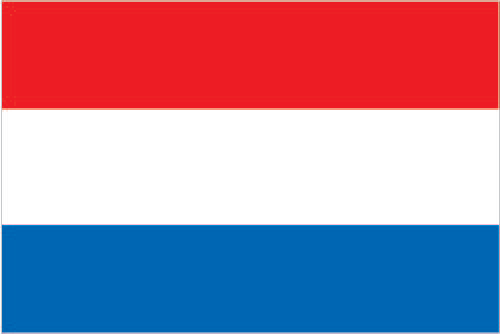 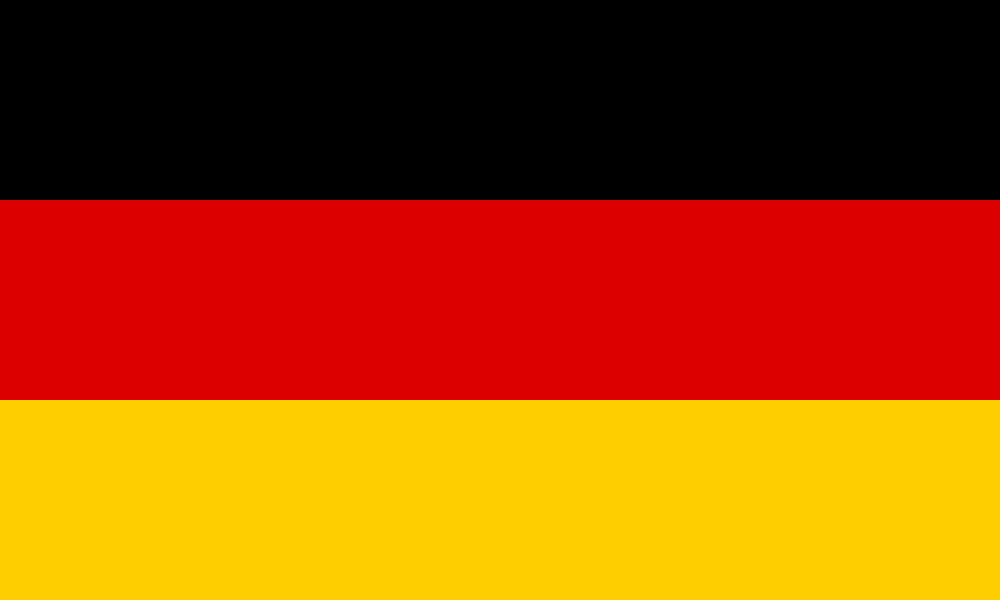 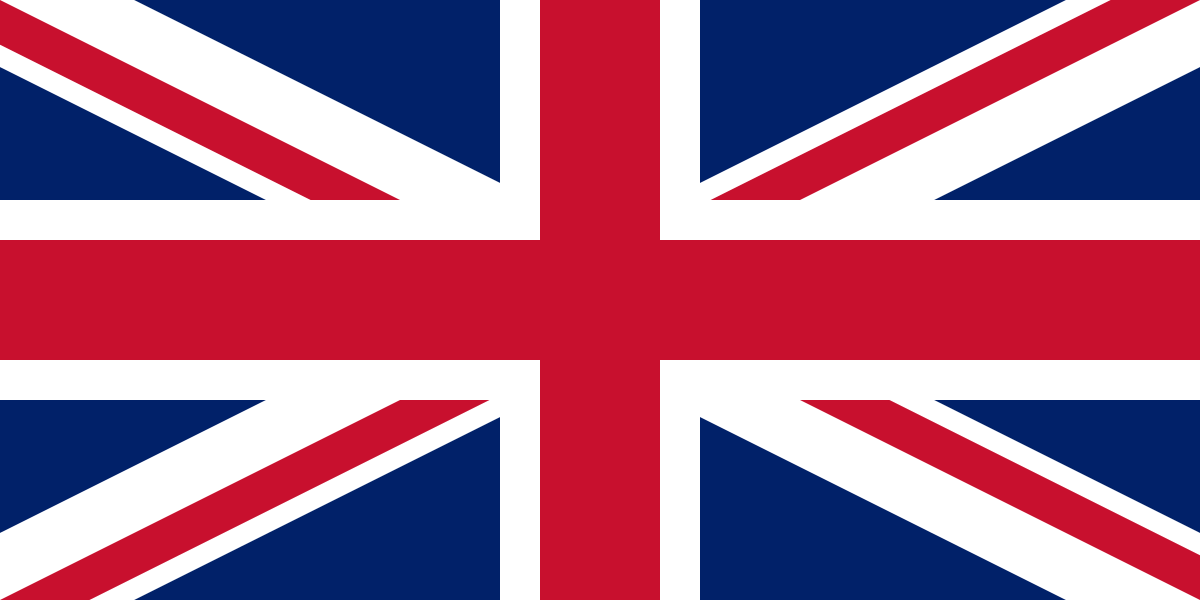 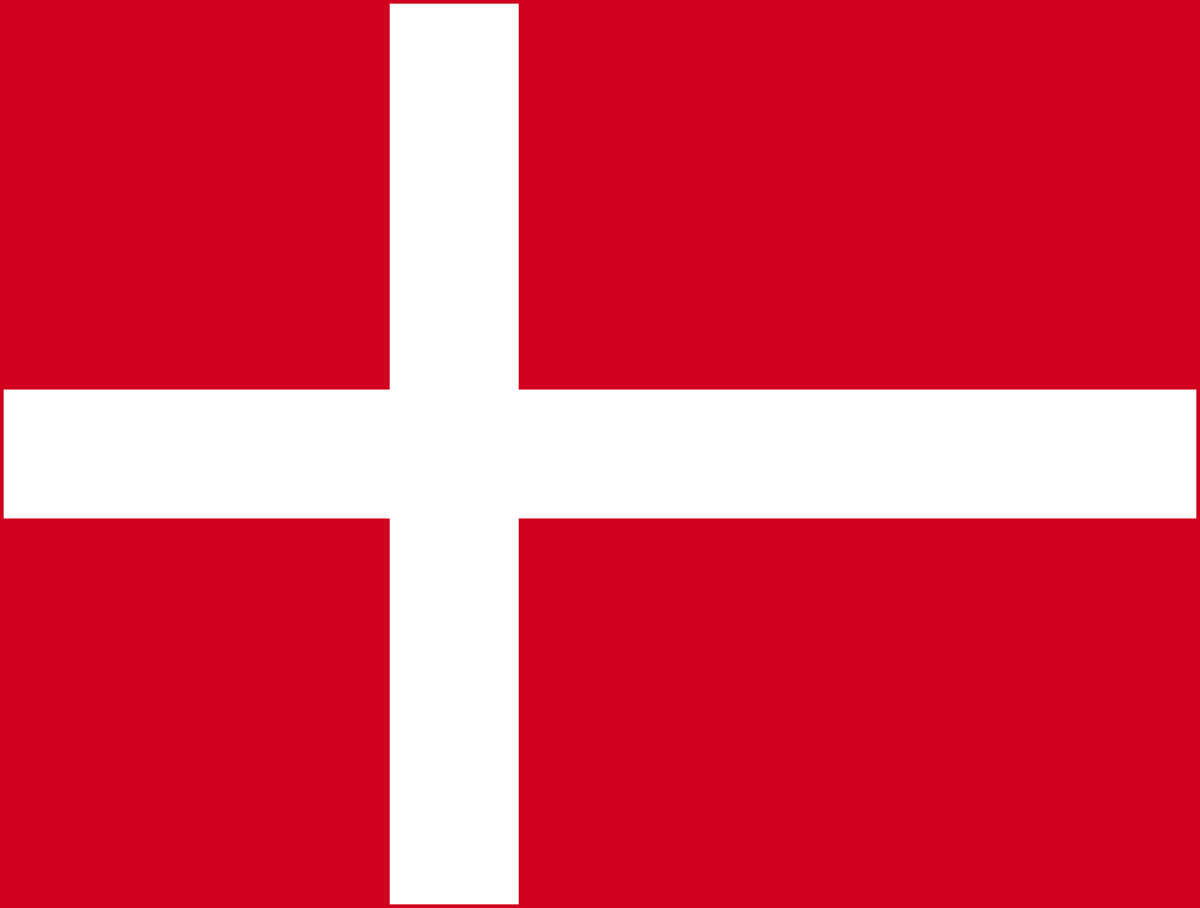 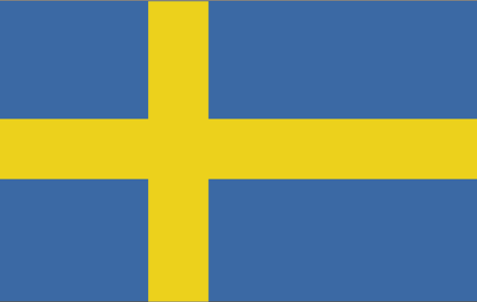 4
Oslo, dd.mm.yyyy
Hva forklarer strømprisene i april?
Snøsmeltesesong
Det er ofte stor snøsmelting i slutten av april og i mai, og det fører til at det blir høyere uregulert vannkraftproduksjon og mer vann i vannmagasinene. 
Vannkraftprodusentene forvalter vannressursene bevisst slik at det er lite vann i magasinene når snøsmeltingen begynner. Dermed kan de lagre mest mulig vann til neste vinter, og samtidig bidra til å redusere faren for flom når snøsmeltingen kommer i gang for fullt.
Vinteren i år har vært kald, noe som har ført til høyt strømforbruk. Fyllingsgraden i norske vannmagasiner er derfor nå under normalen.
Mengden vann i norske magasiner er en av de viktigste faktorene som påvirker norske strømpriser.
I år er det mer snø enn normalt i Sør-Norge. Akkurat når snøsmeltingen starter for fullt vil derfor ha stor betydning for strømprisene de neste ukene.
Mye snø gir ofte utslag i lave priser ettersom mange norske vannmagasiner ikke er dimensjonert for å kunne lagre alt vannet som kommer på våren og sommeren. I tillegg er det flere vannkraftverk som ikke har magasin i det hele tatt (såkalte elvekraftverk).
I Nord-Norge er det lite snø i fjellene.
Store prisvariasjoner i april
I april fikk vi for første gang i år negative priser i Norge. På sitt laveste gikk prisen ned til -37 øre/kwh. Dette er den nest laveste timesprisen vi har hatt i Norge noensinne.
Mot slutten av måneden fikk vi imidlertid relativt høye priser i hele landet. Den 23. april var døgnprisen i NO1 den høyeste siden 8. februar.
NO4 fikk den høyeste døgnprisen så langt i år den 24. april, grunnet lite vann i magasinene i nord. Det har aldri vært så lav fyllingsgrad i NO4. 
De høyere prisene skyldes bl.a. redusert kjernekraftproduksjon i Sverige og Finland. I tillegg fører mer uregulerbar produksjon til større variasjon. Mer vindkraft fører til lavere priser, mens prisene stiger når det ikke blåser.
Det er ofte stor variasjon i strømprisene på våren, når magasinfyllingen er på sitt laveste etter en kald vinter. Prisene begynner å falle når snøsmeltingen starter, og det blir mer vann i magasinene.
5
Oslo, dd.mm.yyyy
Utviklingen fremover
Markedet forventer at strømprisene vil falle frem mot sommeren og høsten.
Høyt strømforbruk i vinter har ført til at fyllingsgraden i norske magasiner er under normalnivået for årstiden, og lavere enn på samme tid i fjor. Samtidig er det mye snø i fjellet i Sør-Norge, slik at fyllingsgraden i magasinene her vil øke raskt når snøsmeltingen begynner.
I Nord-Norge er det for tiden lite snø. Om nedbøren uteblir også i sommer og høst kan man komme til å gå inn i neste vinter med en svært stram kraftsituasjon.
6
Oslo, dd.mm.yyyy
Vedlegg 1: Detaljert regning for mars
Dette er hva kraftprodusentene får betalt for strømmen
Dette er strømleverandørens påslag på strømregningen
Dette går til nettselskapet for å bygge, drifte og vedlikeholde strømnettet
Finnmark og deler av Troms har fritak for el-avgift
Nord-Norge har fritak for MVA på strøm
Tall er norske kroner der ikke annet er oppgitt
7
Oslo, dd.mm.yyyy
Vedlegg 2: Detaljerte sammenligninger
Kun regningsposter som varierer fra måned til måned, tall er norske kroner der ikke annet er oppgitt
8
Oslo, dd.mm.yyyy
Hva er strømprisindeksen?
Fornybar Norges strømprisindeks viser hva en gjennomsnittlig husholdning i hvert av de fem norske prisområdene for strøm kan regne med å betale i strømregning, sammenliknet med forrige måned og samme måned forrige år. 
Regnestykket er basert på faktiske priser og gjennomsnittlig forbruk i de fem prisområdene, samt nettleie og avgifter. For strømpris er det tatt utgangspunkt i en vanlig spotprisavtale med et påslag på 5 øre/kWh og 40 kroner i fast månedsbeløp. Nettleie er basert på et vektet gjennomsnitt av prisene til de største nettselskapene i hvert prisområde. Tallene er innhentet fra Nord Pool, Elhub og nettselskapene. 
Hensikten med strømprisindeksen er å gi norske strømkunder bedre innsikt i hvordan strømprisene utvikler seg over tid, hva som påvirker dem og hvordan strømregningen er sammensatt.
9